The Art of Writing up Your Science: 
How to Make Your Results Accessible to an Extension Audience
Annette Wszelaki1, Javier Fernandez-Salvador2 & Alice Formiga3
1Department of Plant Sciences, University of Tennessee, annettew@utk.edu
2Department of Crop and Soil Science, Oregon State University, javier.f-s@oregonstate.edu
3Department of Horticulture, Oregon State University, Alice.Formiga@oregonstate.edu
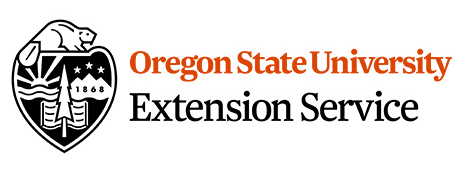 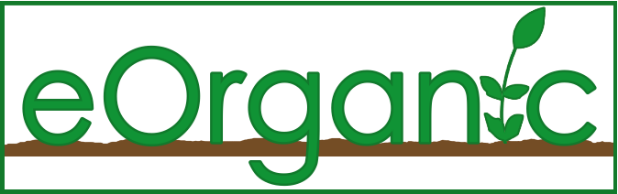 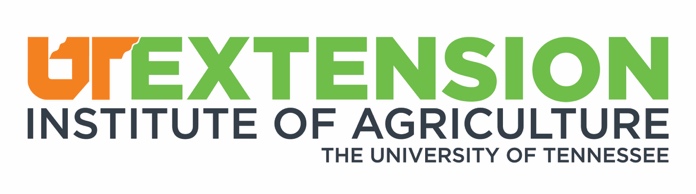 Keep it simple!
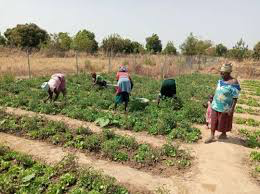 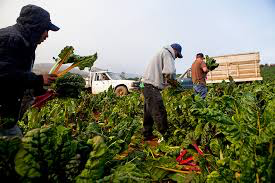 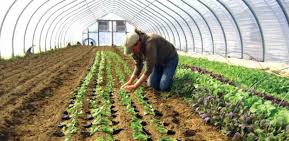 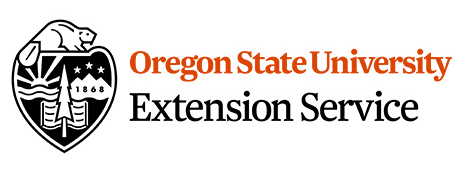 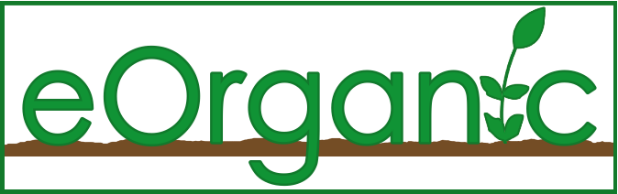 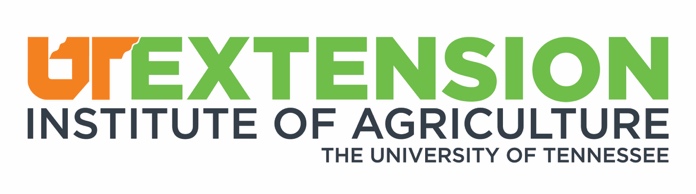 The Seven C’s of Writing
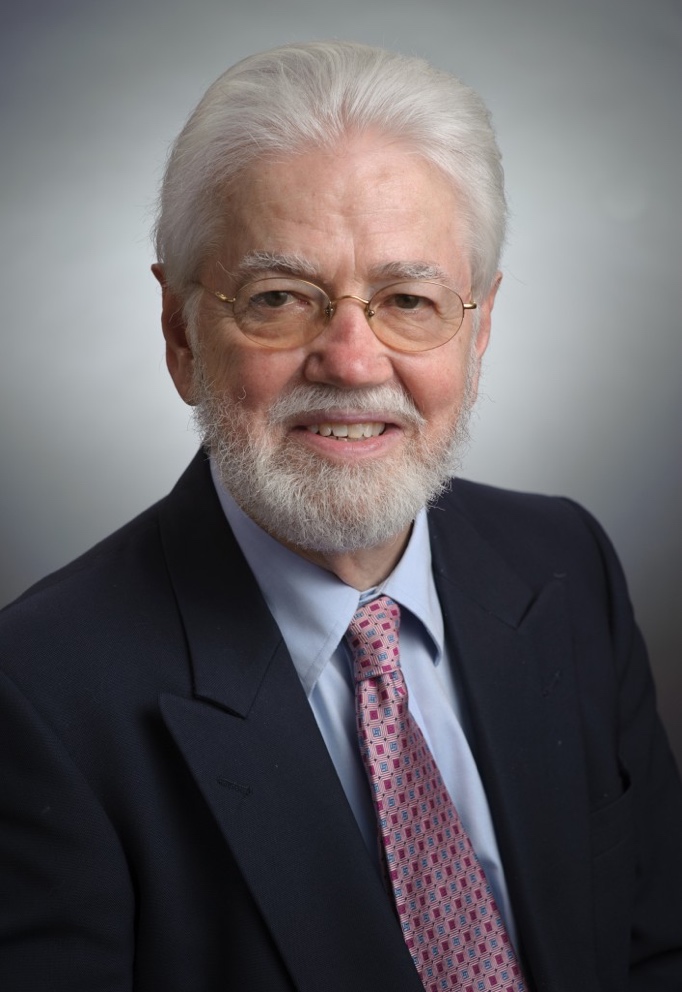 Created by Don Ranly, professor at the University of Missouri-Columbia School of Journalism
A guideline for checking the effectiveness of your writing
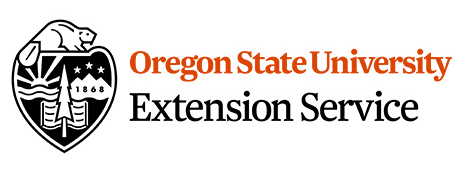 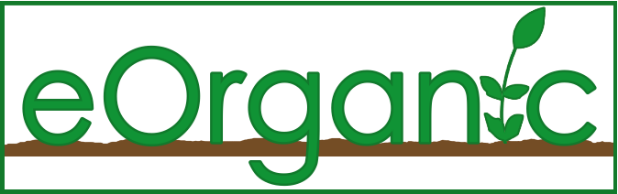 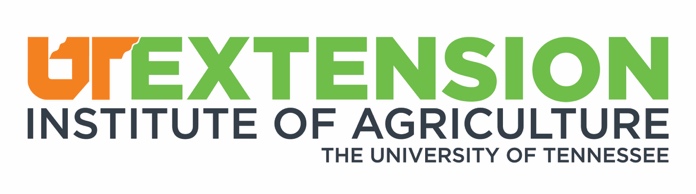 Be correct
Get it right!- Make sure everything you write is accurate. 
Your credibility is at stake.
Check everything, including names, dates, phone numbers, URLs- especially URLs!, email addresses, references, etc.
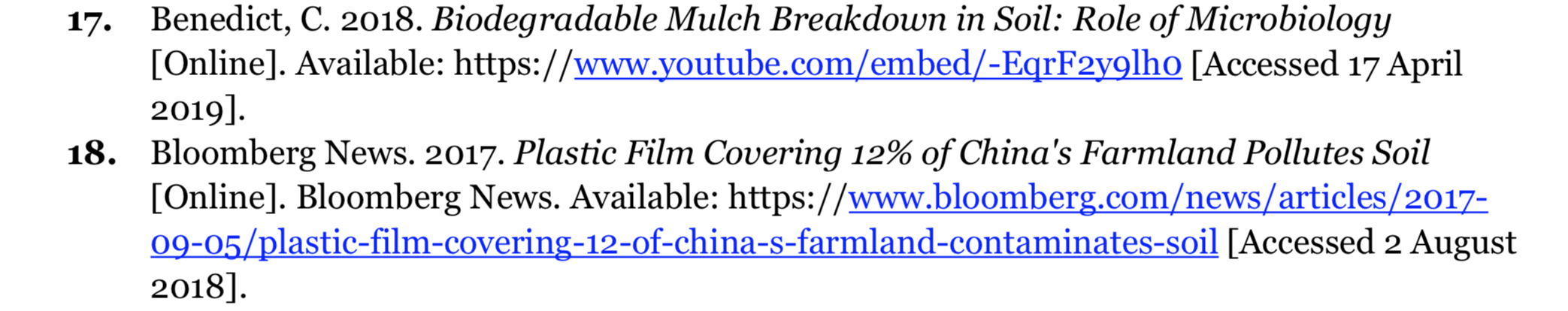 Adapted from Don Ranly and Purdue Agriculture Communications and Marketing.
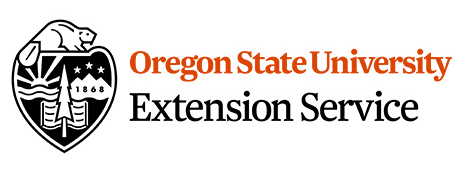 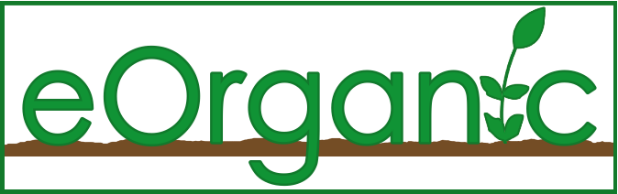 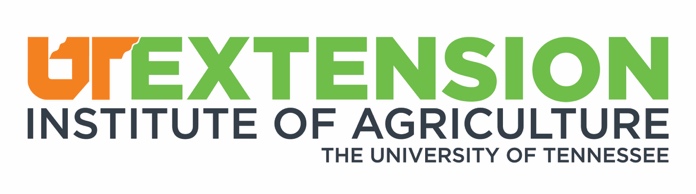 Be consistent
Make sure everything looks and reads like they belong together. 
Pay particular attention to the way you use:
Numbers and figures (ten or 10?).
Titles (Dr., Professor, Ph.D.).
Names, both authors and organization names.
Abbreviations.
Units.
Headlines and other headings.
Fonts.
Taglines.
Logos and graphics.
Adapted from Don Ranly and Purdue Agriculture Communications and Marketing.
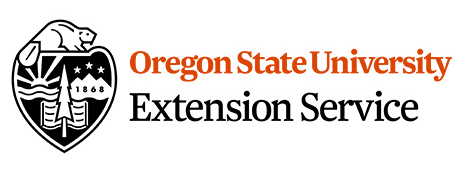 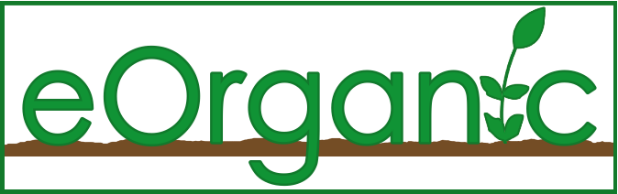 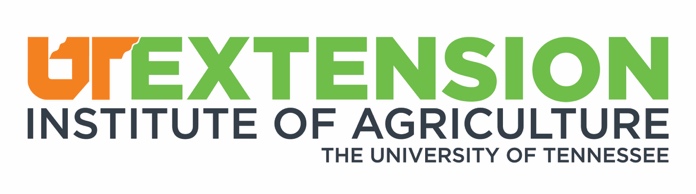 Be clear
Make everything easy to understand and find.
Define your technical terms or jargon!
Don't assume readers know what you know. This is when knowing who your readers are is essential.
Use simple language.
Answer your readers' "So what?" question. Just because the importance of your information is clear to you, does not mean it is clear to your readers.
Adapted from Don Ranly and Purdue Agriculture Communications and Marketing.
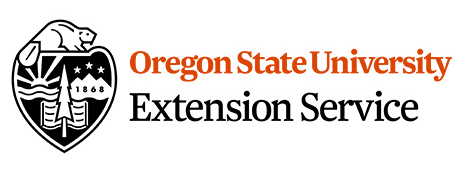 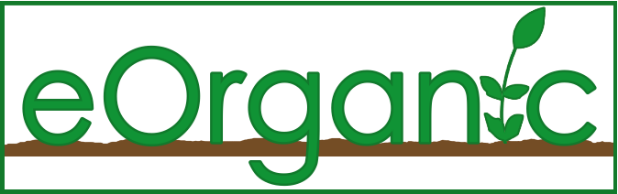 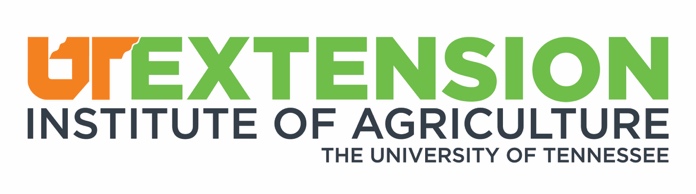 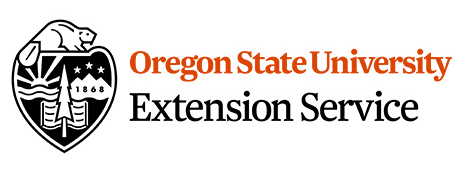 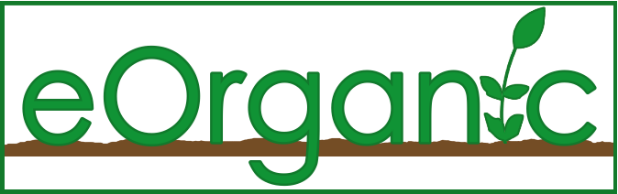 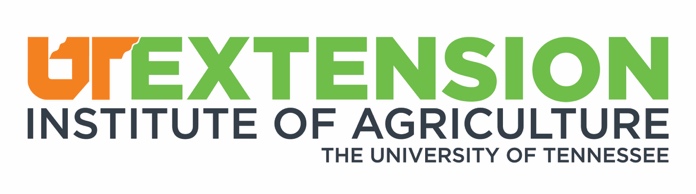 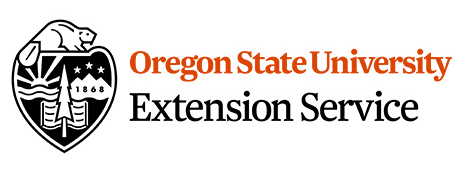 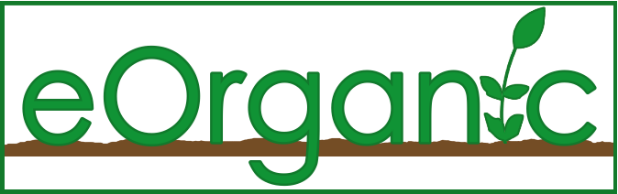 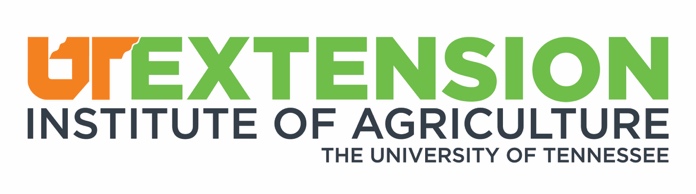 Be concise
Avoid excessive background.
Use active voice instead of passive voice.
Use short sentences.
Place the most important information near the top of the page or story.
Don't "save the best for last.”
Avoid slow-loading graphics in electronic media.
Adapted from Don Ranly and Purdue Agriculture Communications and Marketing.
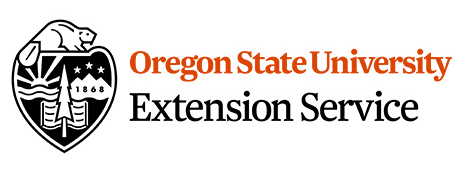 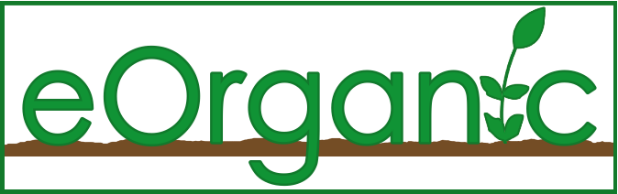 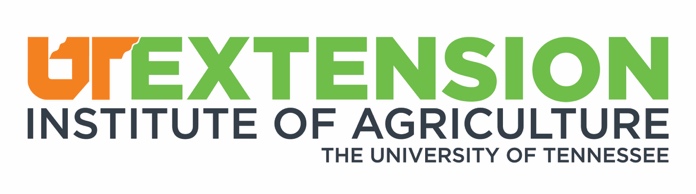 Be coherent
If there's anything you think your readers might not understand that is not pertinent to your message, it's time to edit.
Use easy-to-understand language, not flowery words.
Use simple comparisons to help readers visualize the unfamiliar.
Adapted from Don Ranly and Purdue Agriculture Communications and Marketing.
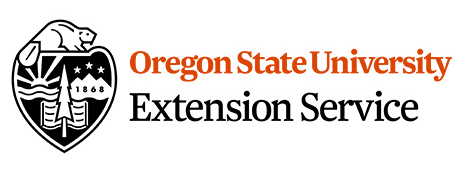 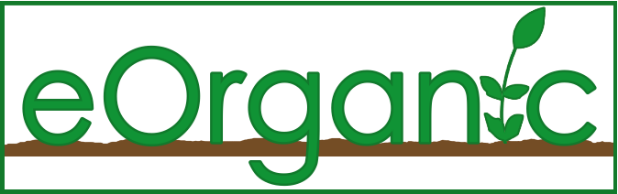 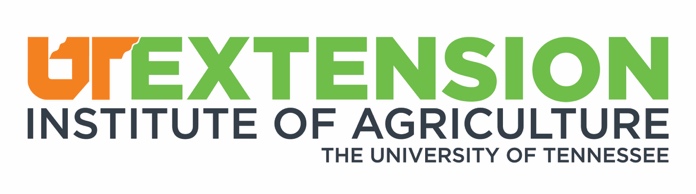 Be complete
Include all necessary information.
Provide specific examples to illustrate your points.
Pay attention to the Five W's & H
Who? - Tell readers who did it and who it affects.
What? - Make the event, information, or news clear.
When? - Include times and dates.
Where? - Provide locations, especially of future events.
Why? - Inform readers of the purpose behind the event or information.
How? - Give readers a sense of process behind the story.
Adapted from Don Ranly and Purdue Agriculture Communications and Marketing.
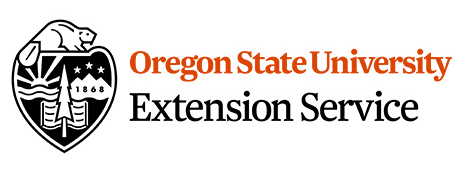 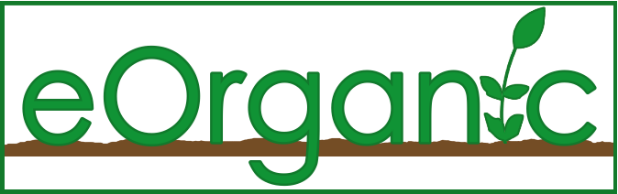 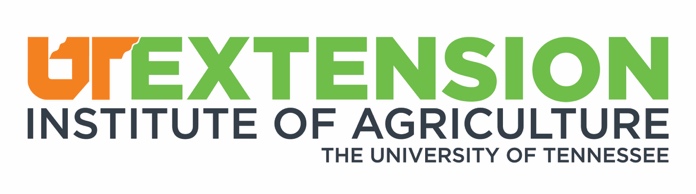 Be creative
Make your writing interesting, but focus on content first.
Look for new information to present.
Look for new ways to present information.
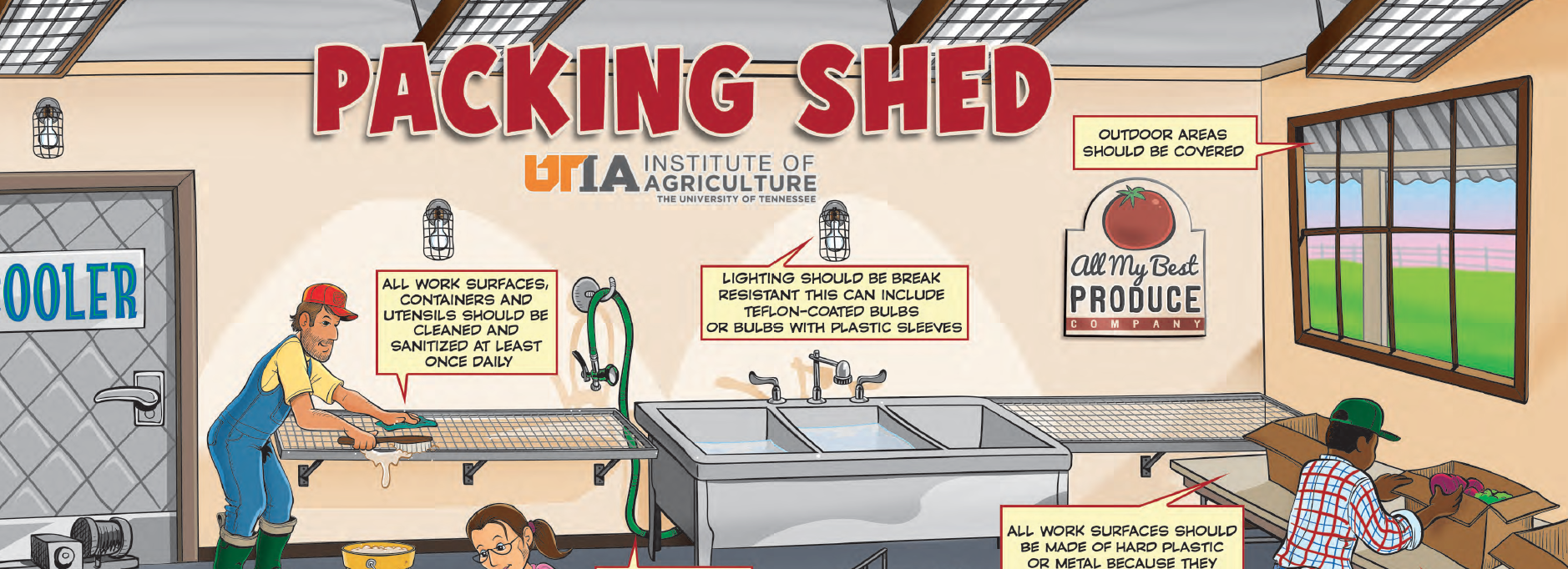 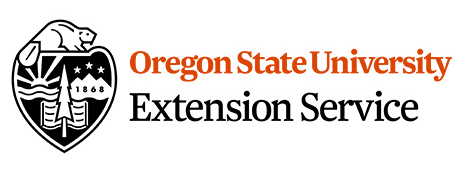 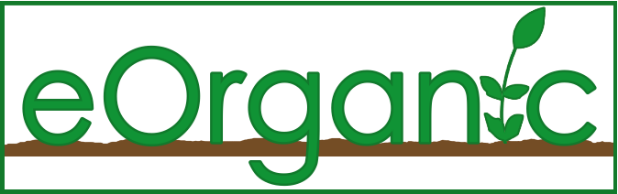 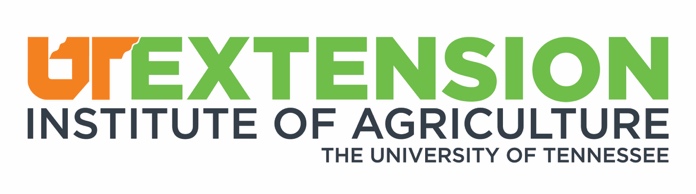 Adapted from Don Ranly and Purdue Agriculture Communications and Marketing.
A picture (or table or figure) is worth a thousand words…
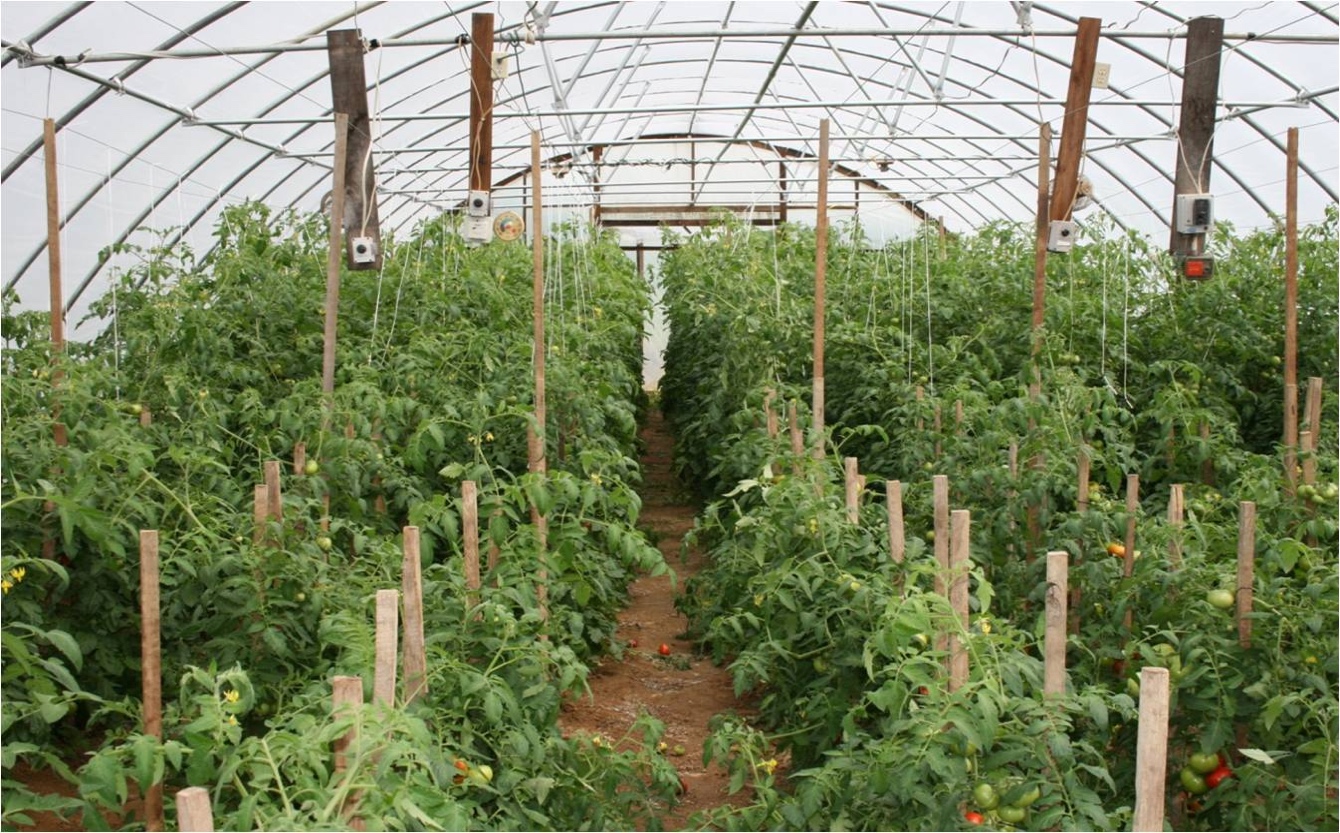 50-80 lbs sodium per acre
700 lbs sodium per acre
Grower in Henderson or McLean County, photo courtesy of Dr. Tim Coolong, UGA.
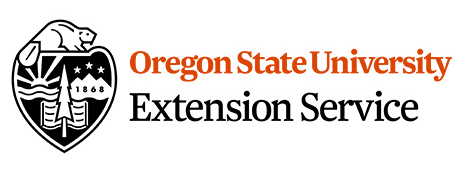 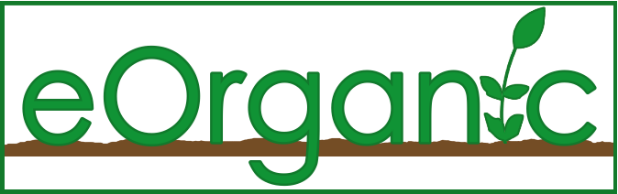 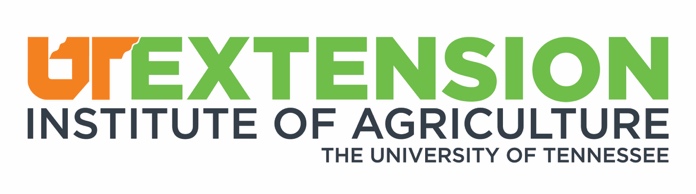 Help prioritize cleaning and sanitation efforts by designating areas or ‘zones’ within the packing area.
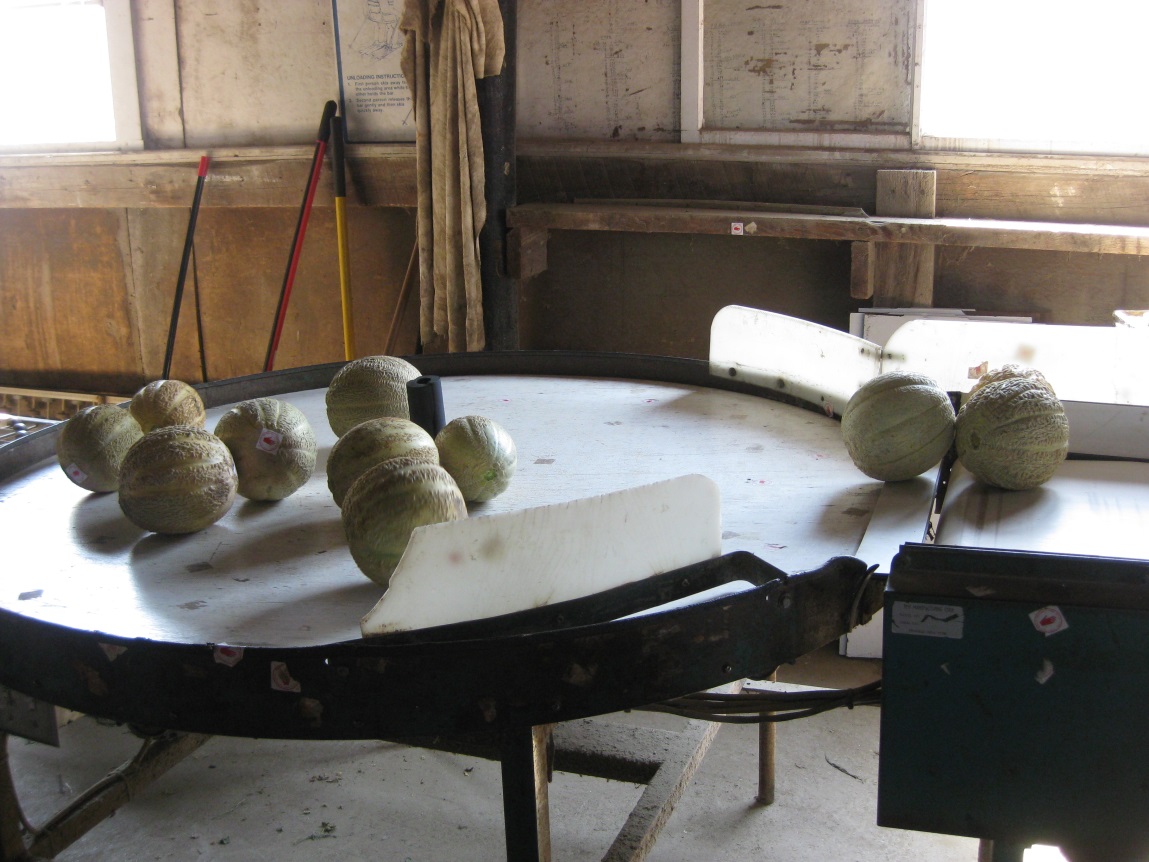 Zone 1
(direct food contact surface)
Zone 4
(outside)
Zone 3
(floor)
Zone 2
(outside surface of washer)
From PSA Grower Training Curriculum.
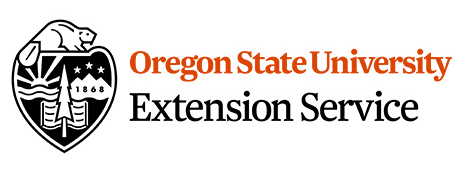 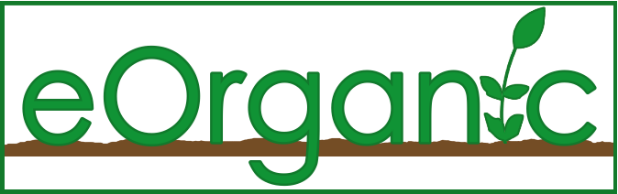 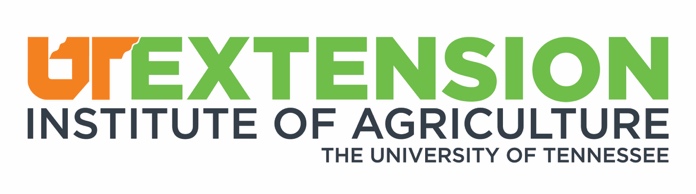 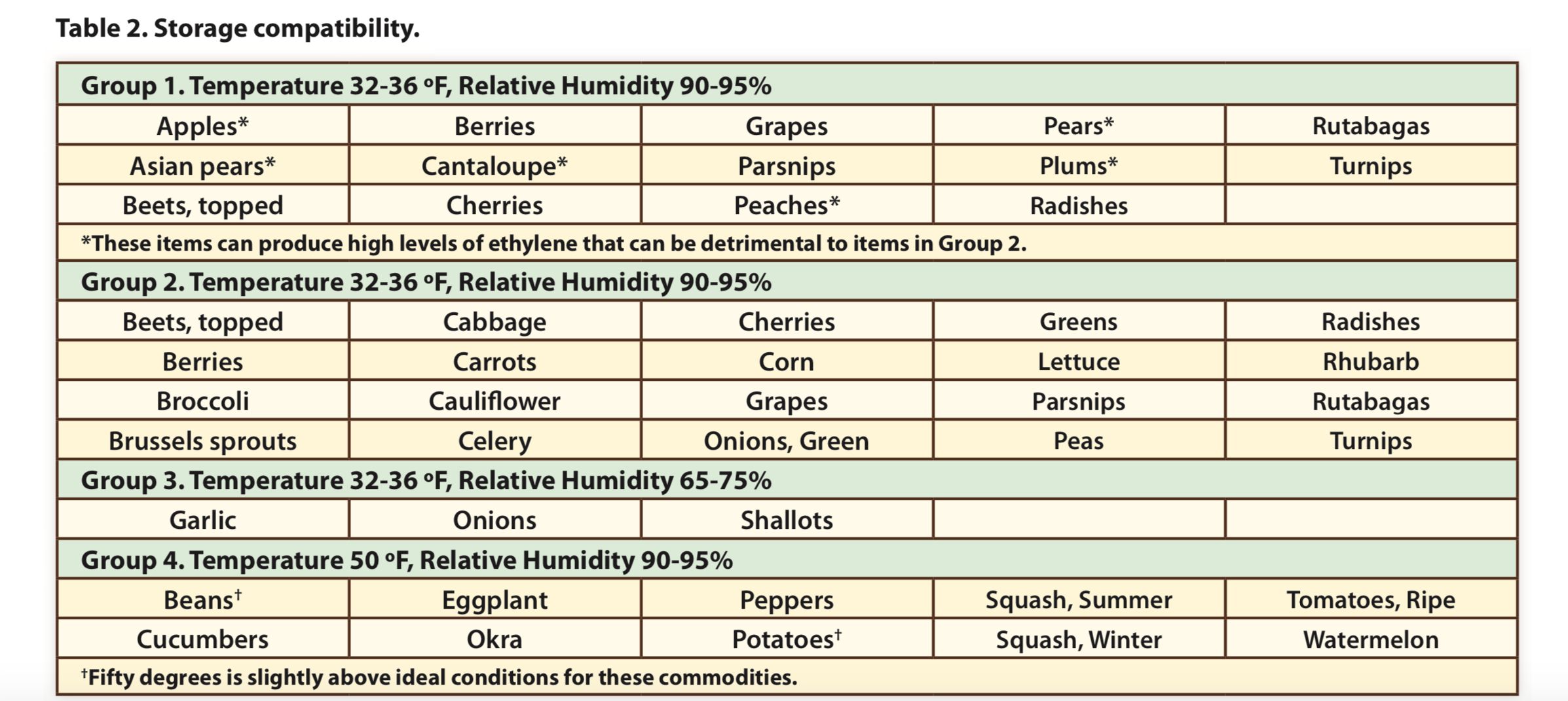 Harrison, Critzer and Wszelaki, 2015.
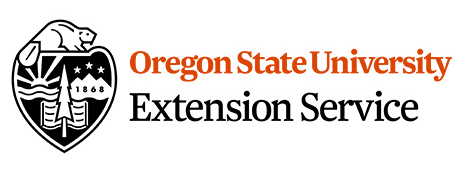 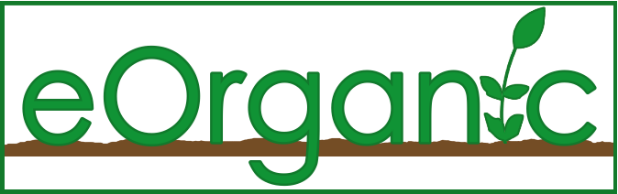 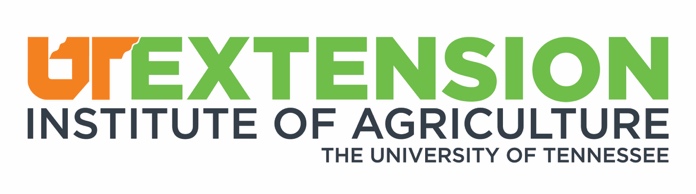 Reasons to proofread twice:
to check what you have written and 
to check how you have written it.
From Purdue Agriculture Communication and Marketing
”Write unto others as you would have them write unto you.”
										-Don Ranly
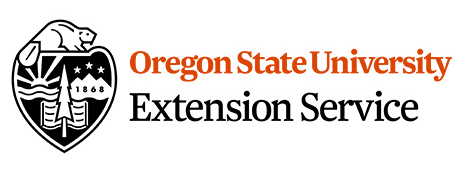 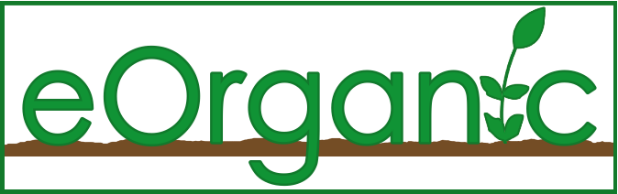 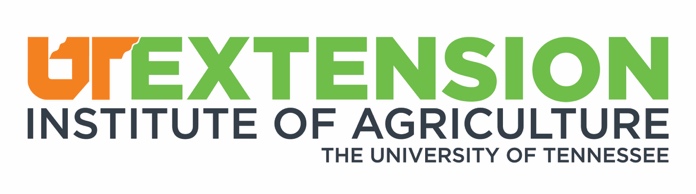 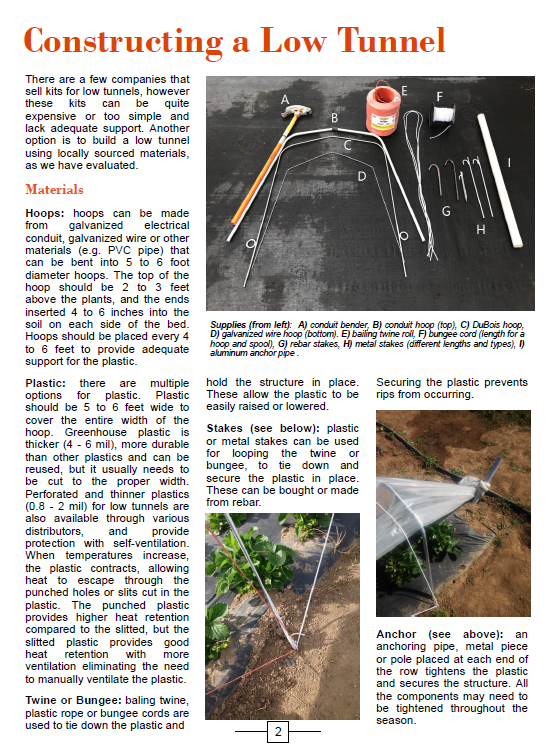 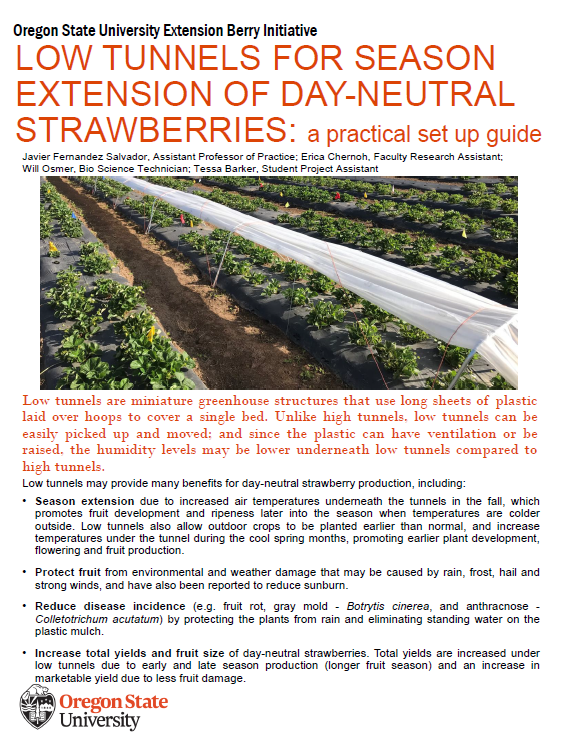 How?
Who?
What?
Where?
When?
Why?
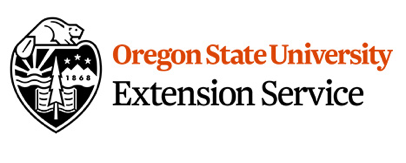 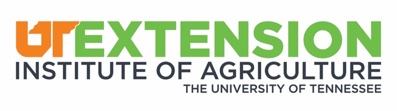 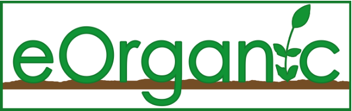 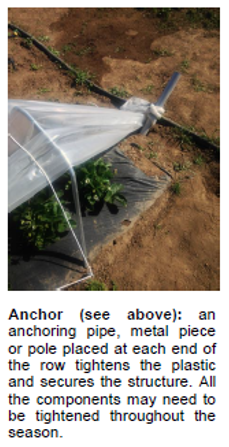 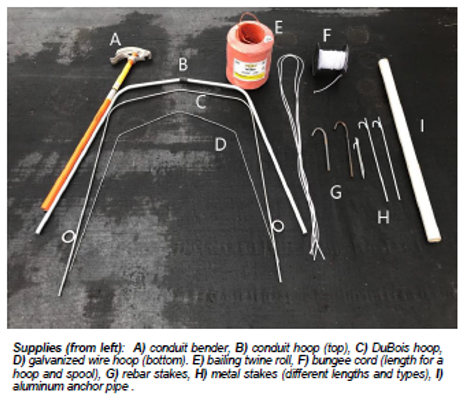 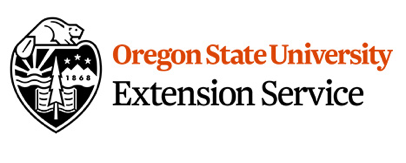 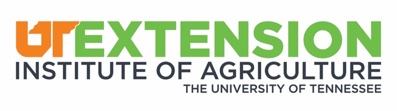 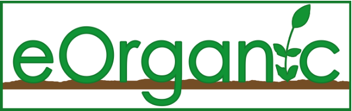 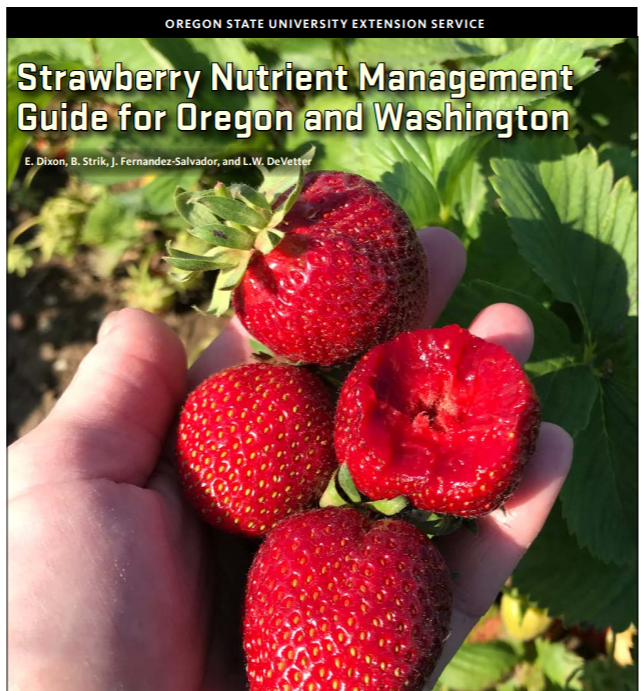 Critical levels for leaf tissue 
during the growing season
Clear for all audiences. 
Define terms – don’t assume
Proof read and
 reviewers
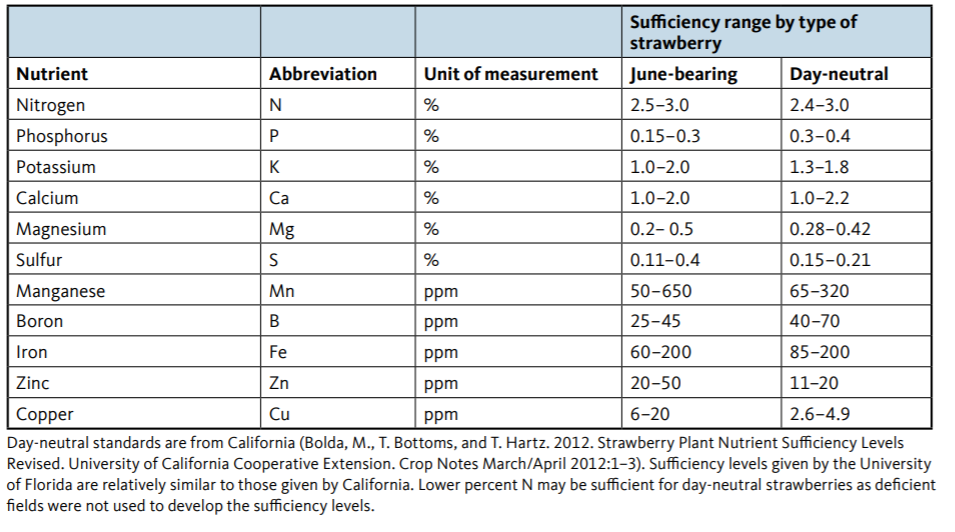 Credit and 
other info
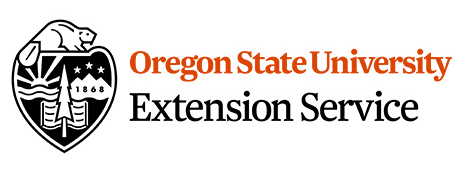 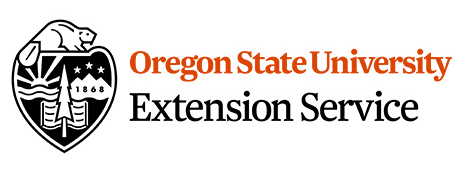 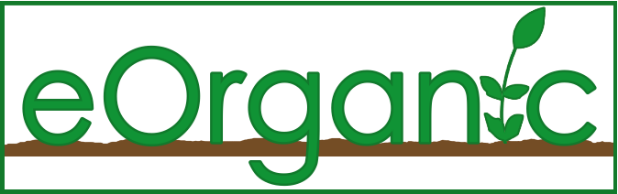 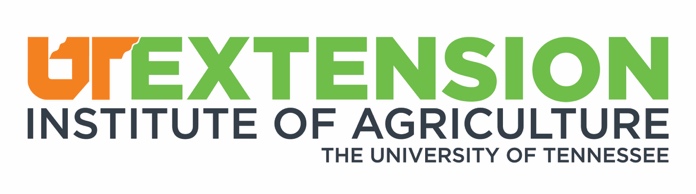 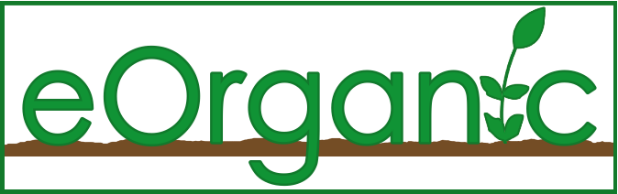 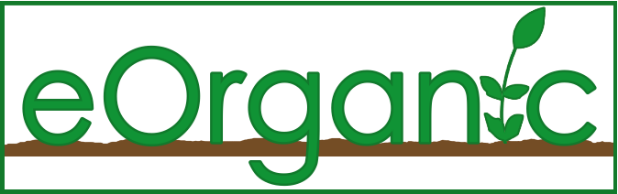 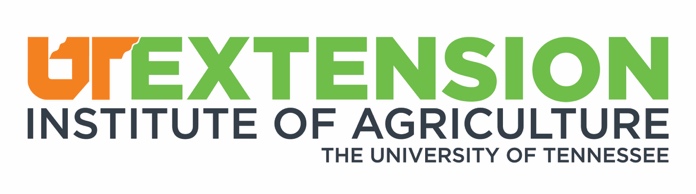 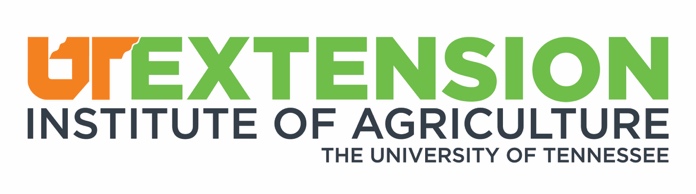 Be inclusive 
of all audiences
Strawberry Fruit Quality
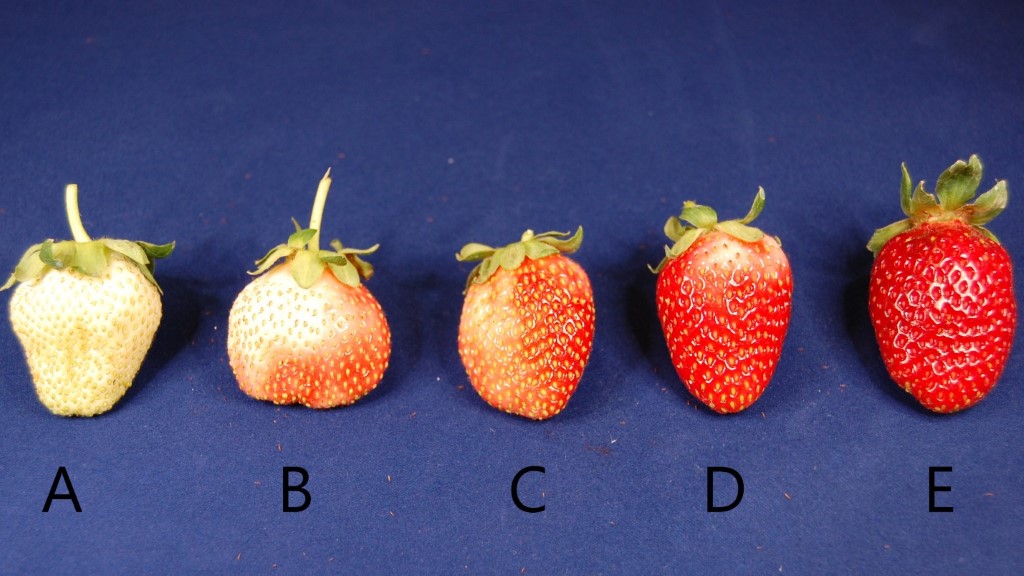 Stages of Ripeness Based on Color
75%
25%
0%
100%
50%
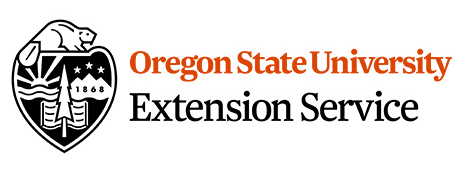 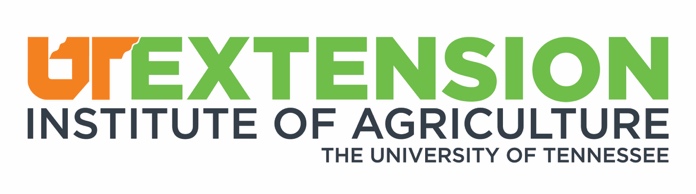 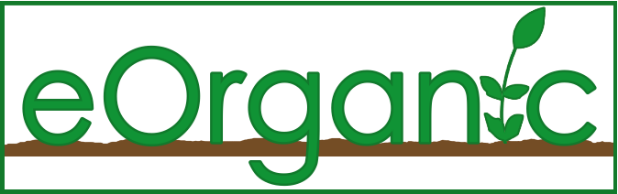 Presenting Survey Data
This is particularly important for extension publications as it may give a reason to conduct your research. 
From in-person interviews, online, focus groups, etc. 
As with other types of studies, base your questions (and results to present) on your project objectives! 
DO NOT describe the results that you are already presenting on a figure or table (redundant).
Use an adequate figure for the specific type of data presented.
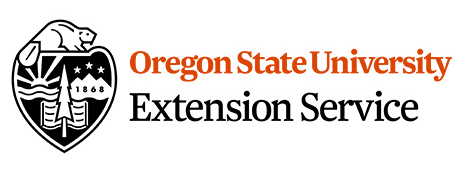 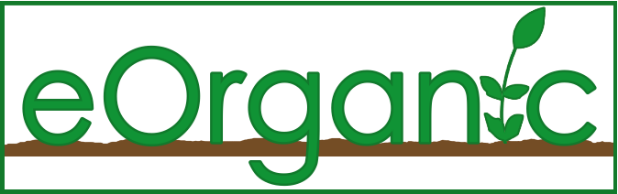 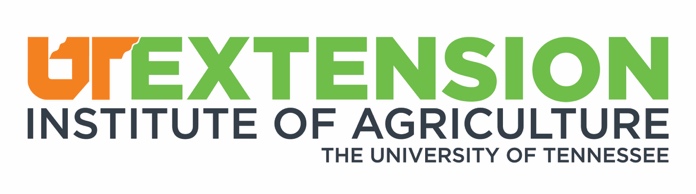 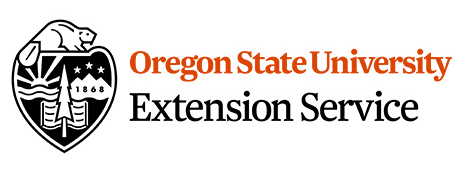 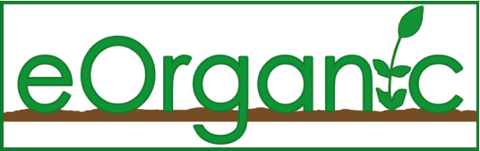 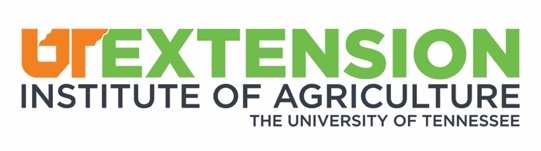 Olive Cultivars Grown in Oregon
Pendolino
Leccino
Arbequina
Frantoio
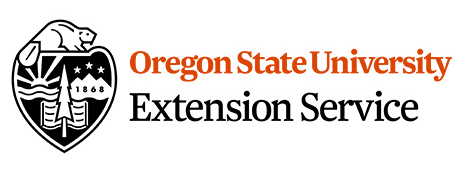 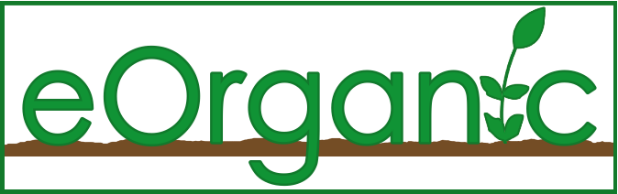 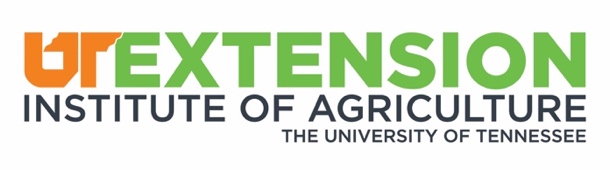 Incorrect:
25% of growers lost 75-100% of trees (see Figure 1). 
Correct:
Most growers lost trees to cold injury, including a quarter of them having to possibly replace most of their orchard after devastating freeze events (Fig. 1).
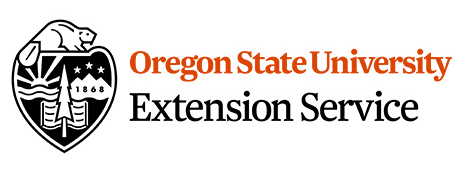 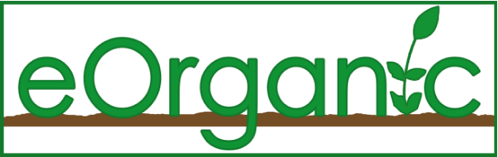 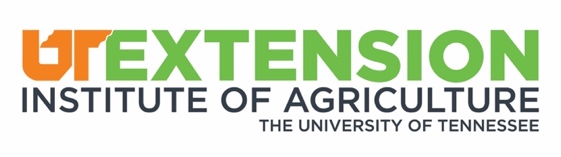 Thank you! Questions?Email us:annettew@utk.edujavier.f-s@oregonstate.eduAlice.Formiga@oregonstate.edu
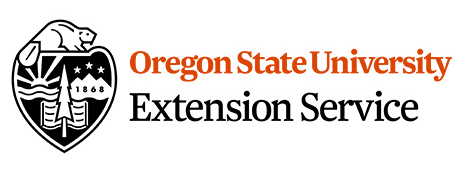 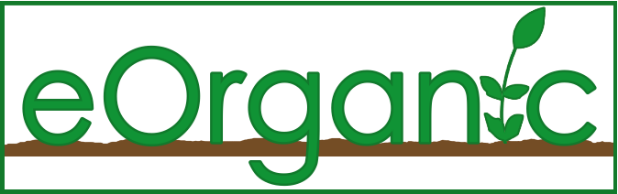 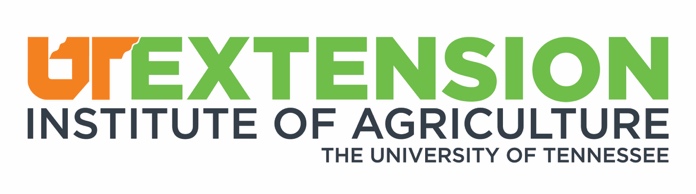